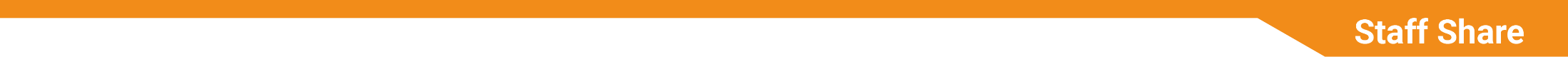 End of Key Stage Two Assessments 2023
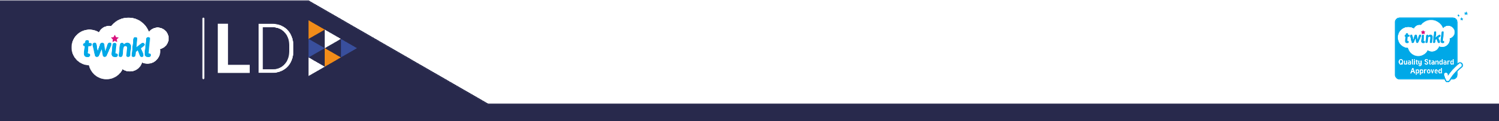 Contents
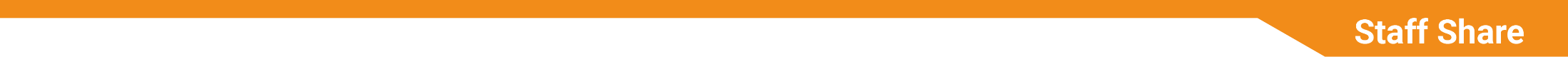 What are end of key stage two assessments?
What you might know as SATs or Standard Attainment Tests, are national curriculum tests that are usually taken by children at the end of key stage two.
All children are assessed during the last term of year 6; for 2023, this is Tuesday 9th to Friday 12th May.
The aim of the tests is to establish whether pupils are working at an expected level in English and maths for the end of primary school and the start of secondary school. 
The results of the tests do not tell us how accomplished children are in other areas, such as sport, music or art. 
Pupils sit six different tests in three subject areas: maths, English reading and English grammar, spelling and punctuation. 
English writing judgements are made by the pupils’ teachers through teacher assessment, based on evidence of independent writing gathered over the course of year 6.
Contents
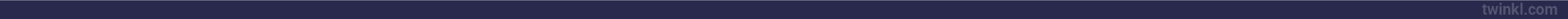 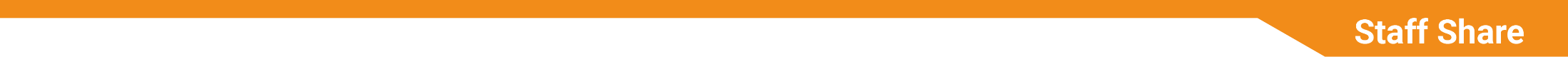 When do they happen?
Every primary school will test their pupils on the same subject at the same time during the week beginning 9th May 2022. The schedule of tests for this year looks like this:
Contents
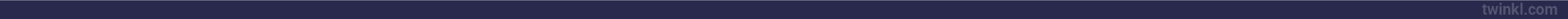 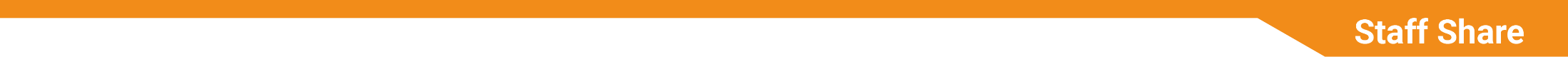 What are the children tested on?
Paper 1: questions (45 minutes) 50 marks
A combined question and answer booklet which assesses pupils’ understanding of the grammar, punctuation and spelling elements of the national curriculum English programmes of study for key stage two. 
Paper 2: spelling (15 minutes but not strictly timed) 20 marks
The paper that pupils receive has 20 sentences, each with a missing word. The teacher reads the sentences one at a time and pupils write in the missing word on their paper.
English
Grammar, Punctuation and Spelling
(1 hour) 50 marks
Pupils will have a reading booklet with three different texts to read and a corresponding question and answer booklet. The texts are presented in increasing levels of difficulty and pupils’ comprehension skills will be assessed against the comprehension elements of the English programme of study for key stage two.
English
Reading
Contents
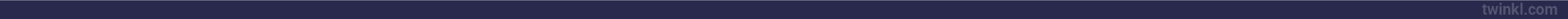 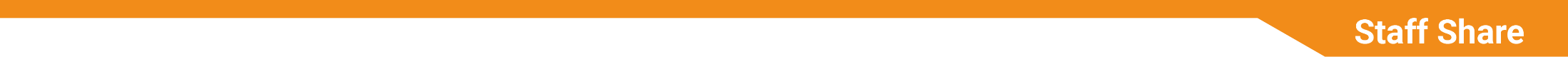 What are the children tested on?
Paper 1: arithmetic (30 minutes) 40 marks
Pupils will have a booklet of arithmetic questions based on the national curriculum maths key stage two programmes of study. 
Papers 2 and 3: reasoning (40 minutes each) 35 marks each
Both papers will ask children to reason and solve problems, again based on the national curriculum maths programmes of study.
Mathematics
Contents
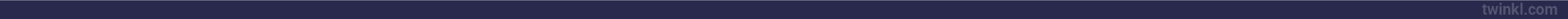 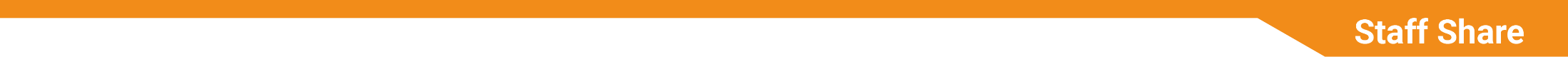 How are the tests administered?
Pupil will use the Year 5/6 classrooms and intervention rooms that they are familiar with to take the tests. 
Tests will be administered by school staff
All tests will take place during the morning
Breakfast is available for all pupils from 8:30am
Relaxation and mindfulness activities will also be available before the tests begin
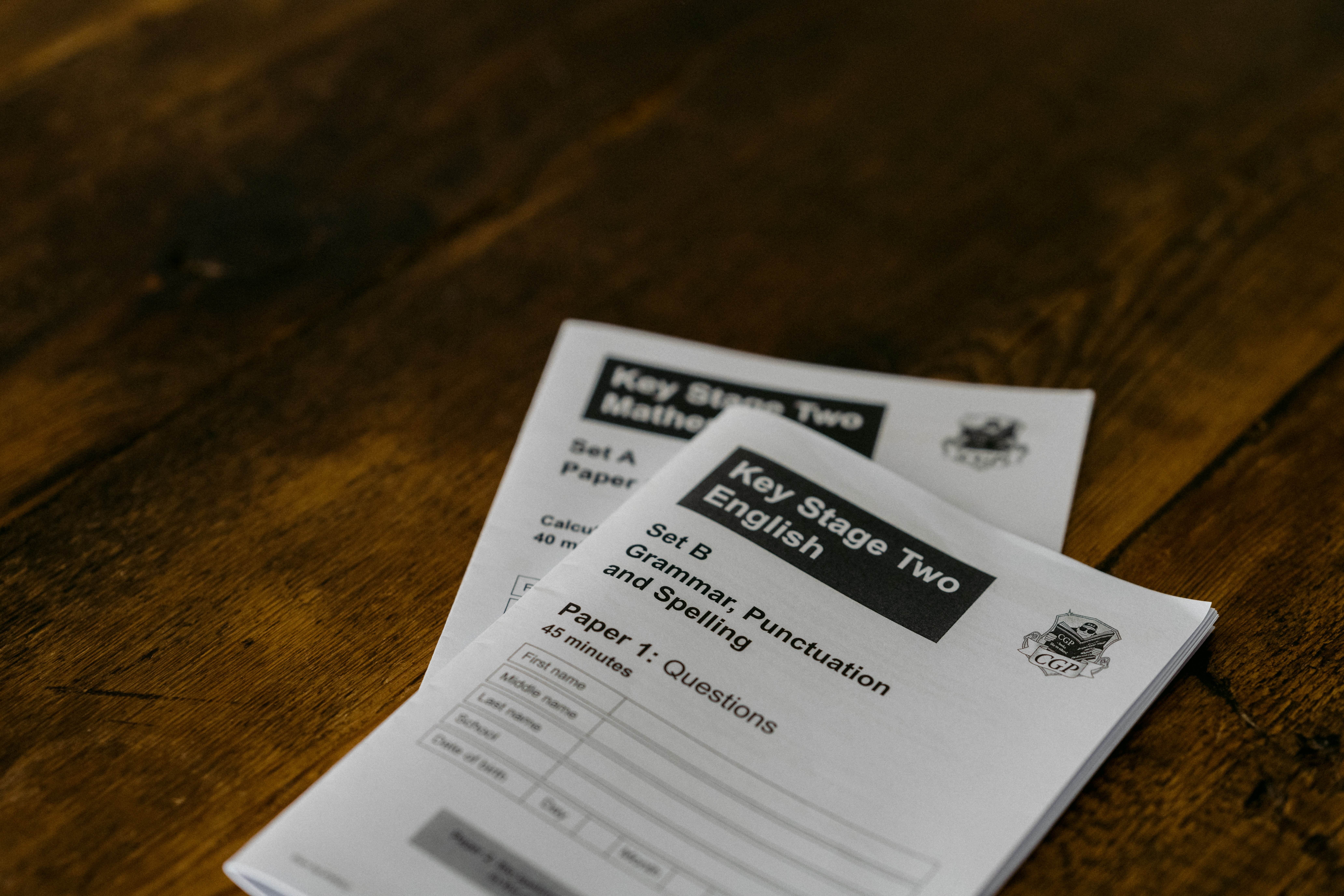 Contents
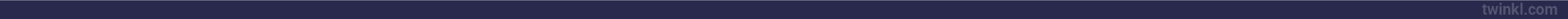 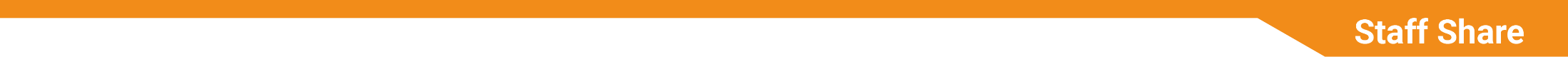 What happens with the results?
For 2023, school results in the end of key stage assessments will not be published in performance tables. 
School results will be shared with the school, their local authority or academy trust  and Ofsted to support school improvement. 
Scans of marked pupil test papers and test results are published can be accessed by the school after Tuesday 11th July. 
Each child will receive a scaled score for their performance on the tests. This is a score between 80 and 120, where a score of 100 is considered to be average or working at the expected level of attainment at the end of primary school. 
We will share pupils’ results in their end of year written report, which is sent home to parents in July.
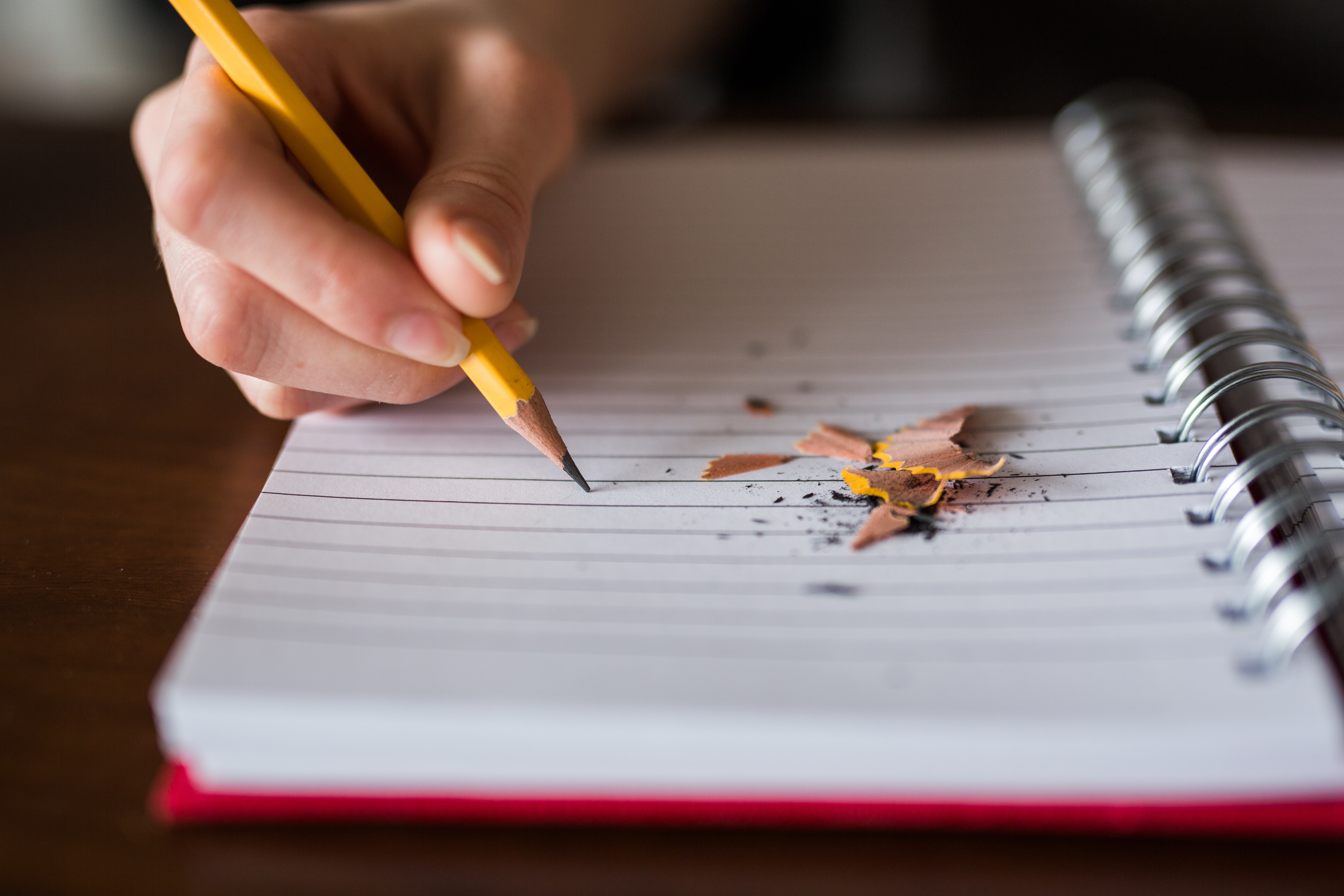 Contents
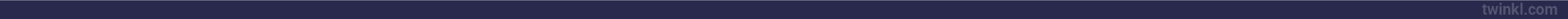 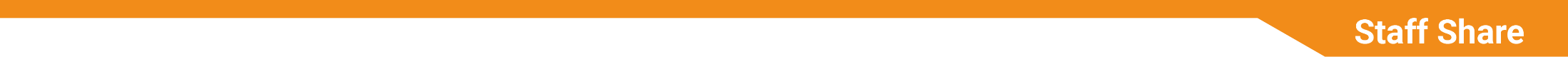 How can I help my child?
Support your child to complete any home learning tasks sent home, such as spelling activities, reading comprehensions and maths sheets.
Use online activities like Times Tables Rock Stars to practise skills at home.
Make sure they go to bed at a reasonable time, have a good breakfast and arrive at school on time during the assessment week.
Encourage them to try their best, commend their efforts  and plan to celebrate their hard work at the end of the testing week, rather than focusing on the test results.
Contents
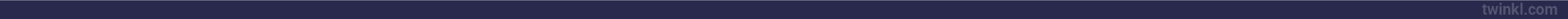 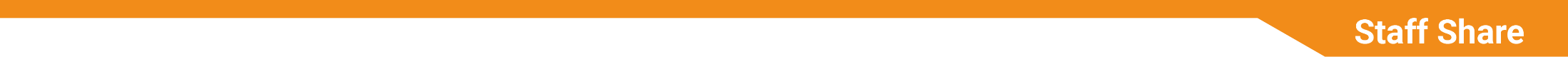 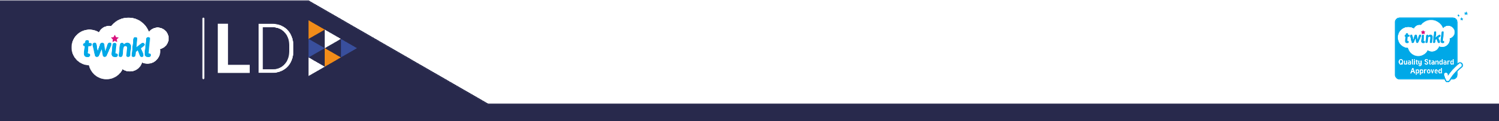